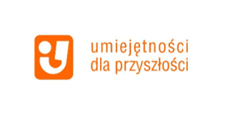 Polska Cyfrowa Równych Szans na podst. K. Głomb
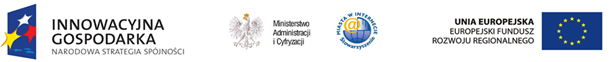 Trzy czwarte pokolenia 50+ w Polsce to osoby pozostające poza światem cyfrowym!Ma to silnie negatywny wpływ na ich sytuację społeczną, osobiste szanse rozwojowe, niezależność i budżet domowy
63 proc. Polaków to Internauci
Z Internetu korzysta:
55,2 proc. osób w wieku 45-59 lata
35,5 proc. osób w wieku 50-64 lata 
14,1 proc. osób powyżej 65 roku życia
[Diagnoza społeczna, 2013]
Ponad 9,5 mln Polaków to osoby pozostające poza Internetem i wyłączone z  korzystania z usług online – to jeden z najwyższych wskaźników w krajach Unii Europejskiej
2
Wykluczenie cyfrowe to także negatywnyczynnik regionalnego i lokalnego rozwoju gospodarczego
Pełna integracja i aktywizacja cyfrowa pokolenia 50+ oznaczałaby dodatkowe    24 mld zł rocznie dla budżetu państwa i gospodarstw domowych
Źródło: PwC , 2012
3
Wykluczenie cyfrowe Polaków 50+ stanowi niedoceniany hamulec rozwoju cywilizacyjnego Polski
Szanse pokolenia 50+ na rynku pracy są silnie powiązane z posiadaniem kompetencji cyfrowych
Wkrótce 90 proc. zawodów będzie wymagało posiadania podstawowych umiejętności cyfrowych [DG Enterprise and Industry]
W Polsce pracuje zaledwie 29,6 proc. osób w wieku 50+. Nie pracuje ponad        9 mln osób spośród 13 mln [GUS, 2011]
Aby przeciwdziałać problemowi tak znaczącej skali konieczne są systemowe, metodyczne i skoordynowane  działania na poziomie ogólnokrajowym, nie wystarczy dofinansowanie aktywności o charakterze filantropijnym i rozproszonym
4
Przyczyny wykluczenia cyfrowego pokolenia 50+ są dziś inne niż sądzono jeszcze kilka lat temu - inne niż dotąd muszą być narzędzia przeciwdziałania
Najważniejsze bariery pierwszego kroku cyfrowego:

brak osobistych motywacji, niechęć do zmian, redukcja aspiracji 

brak poczucia realnych korzyści wynikający z utrudnionego dostępu do wiedzy (wieś, grupy wykluczenia społecznego, ograniczona mobilność)  

obawa (strach, uprzedzenia) przed nowymi, nieznanymi rozwiązaniami technicznymi

deficyt kompetencji do korzystania z Internetu – deficyt wiedzy i umiejętności praktycznych.
Najważniejszą barierą nie są dziś:
 ani brak lub utrudnienia                   w fizycznym dostępie do Internetu,
ani wysoka cena usługi dostępowej.
Dominującą barierę cyfrowej integracji tworzą 
czynniki psychospołeczne - podobnie jak w przypadku wykluczenia społecznego
5
W latach 2012-2014 w ramach Projektu systemowego – działania na rzecz rozwoju dostępu do szerokopasmowego Internetu zbudowano system aktywizacji cyfrowej pokolenia 50+
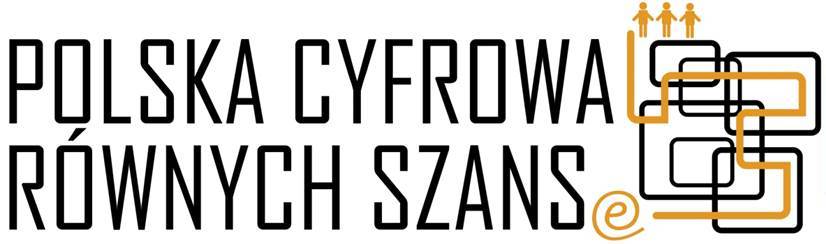 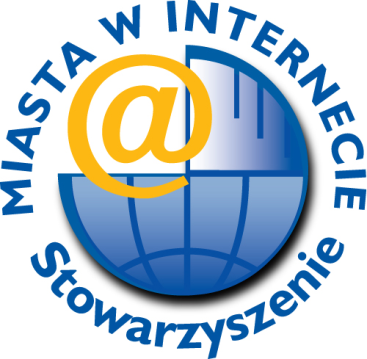 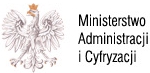 Lider projektu
Partner projektu 
i operator systemu
6
POLSKA CYFROWA RÓWNYCH SZANS - system aktywizacji cyfrowej pokolenia 50+
Opracowano  metodykę aktywizacji cyfrowej dorosłych - skutkującą zmianą postaw pokolenia 50+ w stosunku do świata cyfrowego, wpływającą także na aktywizację społeczną
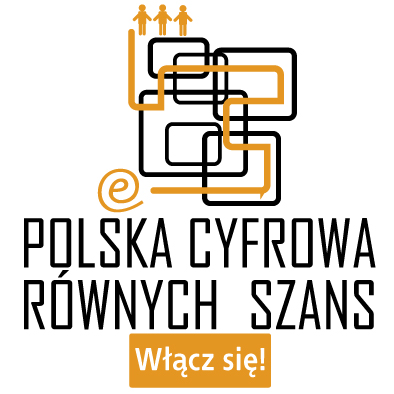 Przeszkolono ponad 2800 osób w metodyce Latarników Polski Cyfrowej w 2012r. – lokalnych liderów animatorów, działających w lokalnych środowiskach, na zasadzie wolontariatu
Powstało Krajowe Centrum Kompetencji Cyfrowych wyposażone w odpowiednią infrastrukturę techniczną, rozwijające portal, posiadające zespół badawczy oraz ekspertów wspomagających działania latarników, prowadzące badania naukowe
Latarnicy realizują ‚programy działań lokalnych’ – wsparcie 305 najlepszych programów realizowanych przez Latarników grantami w okresie styczeń 2013 – czerwiec 2015r.
7
I element systemu PCRS: nowoczesna metoda aktywizacji cyfrowej dorosłych
Metoda motywacji, inspiracji i aktywizacji pokolenia 50+ do samodzielnego korzystania z zasobów Internetu, komunikacji elektronicznej, w tym usług  publicznych online oraz integracji społecznej 

Zajęcia prowadzone są w miejscach dostępnych dla osób 50+ - Latarnicy są mobilni, dostosowują się do uwarunkowań potencjalnych uczestników 

Ukierunkowanie na zapoznawanie z realnymi, praktycznymi, wymiernymi korzyściami z cyfrowego świata – zajęcia są bezpłatne 

Latarnicy dysponują bezpłatnymi zasobami bazy wiedzy w portalu www.latarnicy.pl (filmy edukacyjne i promocyjne, poradniki, scenariusze zajęć i inne )
Niezbędnik Internauty  
- podręcznik metody prowadzenia działalności przez Latarnika
8
II element systemu PCRS: największa w Polsce sieć wolontariatu edukacyjnego
Latarnicy wyzwalają wielki kapitał społeczny, którego niedobór jest jednym                       z najważniejszych deficytów rozwojowych Polski – ich praca jest doceniana przez samorządowców, często przełamuje syndrom niemożności  porozumienia się na poziomie lokalnym 

Aktywni latarnicy (wspierani przez SMWI) oddolnie                                               budują mikroprojekty – integrują społecznie, budują mosty międzypokoleniowe – element cyfrowy staje się częścią  ważnych społecznie projektów senioralnych   

Latarnicy działają aktywnie na rzecz aktywizacji zawodowej osób w wieku przedemerytalnym, ale także tworzą ścisłe alianse z Uniwersytetami Trzeciego Wieku (np. Legionowo, Kraków)
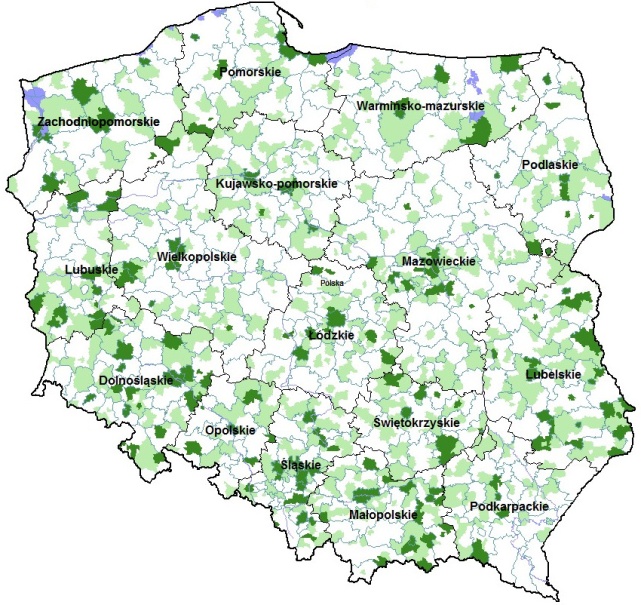 9
III element systemu PCRS: Krajowe Centrum Kompetencji Cyfrowych w Tarnowie
help desk - bieżąca pomoc opiekunów Latarników 
platforma informacyjno - komunikacyjna Latarnicy.pl 
profil PCRS na FB: www.facebook.com/polskacyfrowa
organizacja wydarzeń szkoleniowych Latarników: zjazdów regionalnych (16 województw), 3 zjazdów ogólnopolskich (Tarnów, Olsztyn, Łódź), warsztatów tematycznych, spotkań makroregionalnych  
przygotowanie i dystrybucja materiałów promocyjnych
organizacja konkursów z nagrodami
organizacja kampanii informacyjnych (TVP)
przeprowadzenie cyklu szkoleń latarniczych [2012, 2014r.]
przeprowadzenie konkursów grantowych [2012, 2014r]
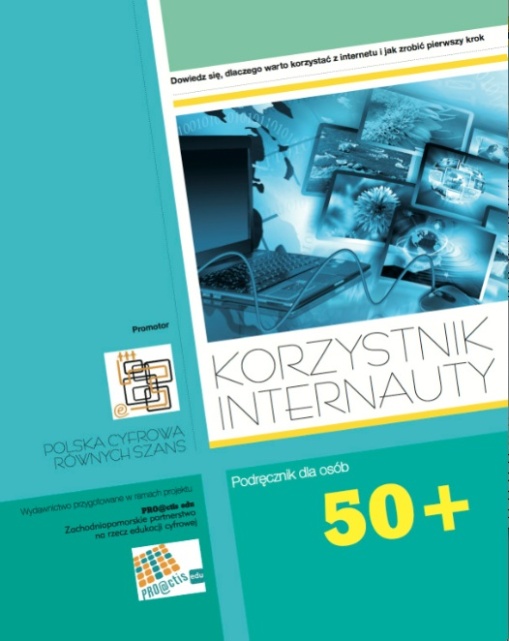 10
PCRS znajduje się w zaawansowanym stadium realizacji     Efekty są już widoczne i potwierdzone badaniami
Wg stanu na 11 listopada 2014r.:
212 862 uczestników zajęć z  Latarnikami
55 420 godzin zajęć 
28 209  zajęć Latarników

85 proc. uczestników zajęć z Latarnikami  odpowiedziała „zdecydowanie tak” na pytanie czy jest zadowolona z zajęć? 

89 proc. uczestników zajęć z Latarnikami jest odpowiedziała „zdecydowanie tak” na pytanie czy poleciłaby innym udział w zajęciach? 

72 proc. osób uczestniczyła w zajęciach więcej niż 3 razy
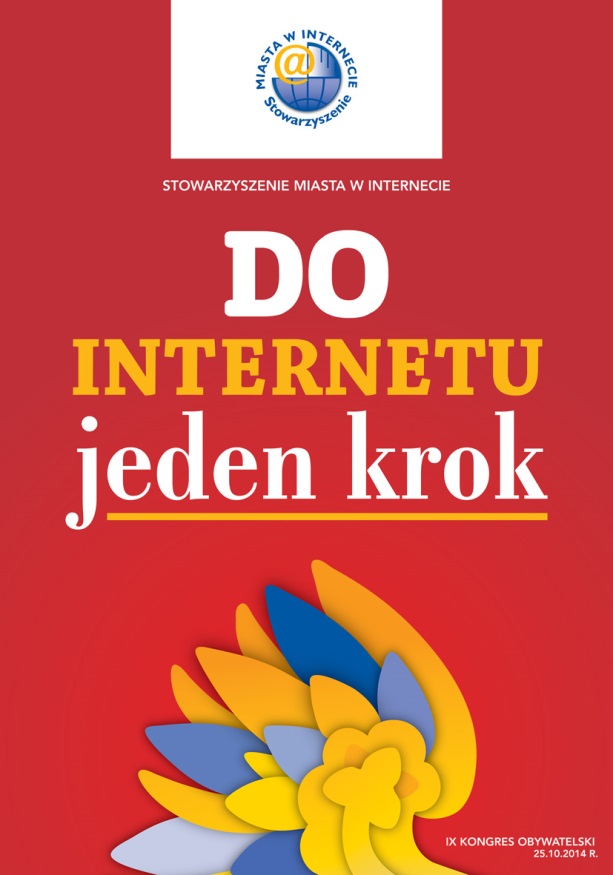 11
Perspektywa roku 2o2o:rozwój i kontynuacja programu PCRS?
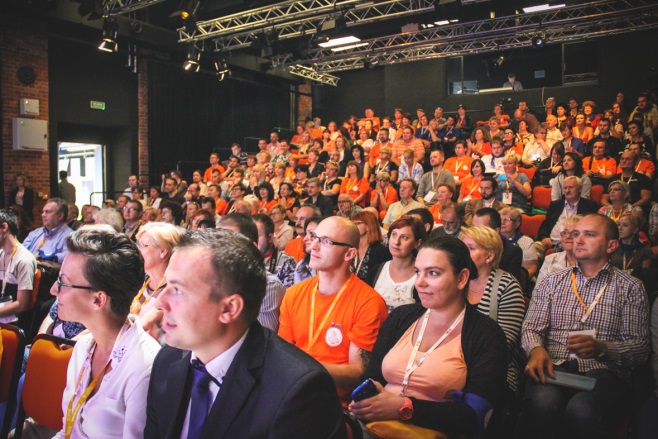 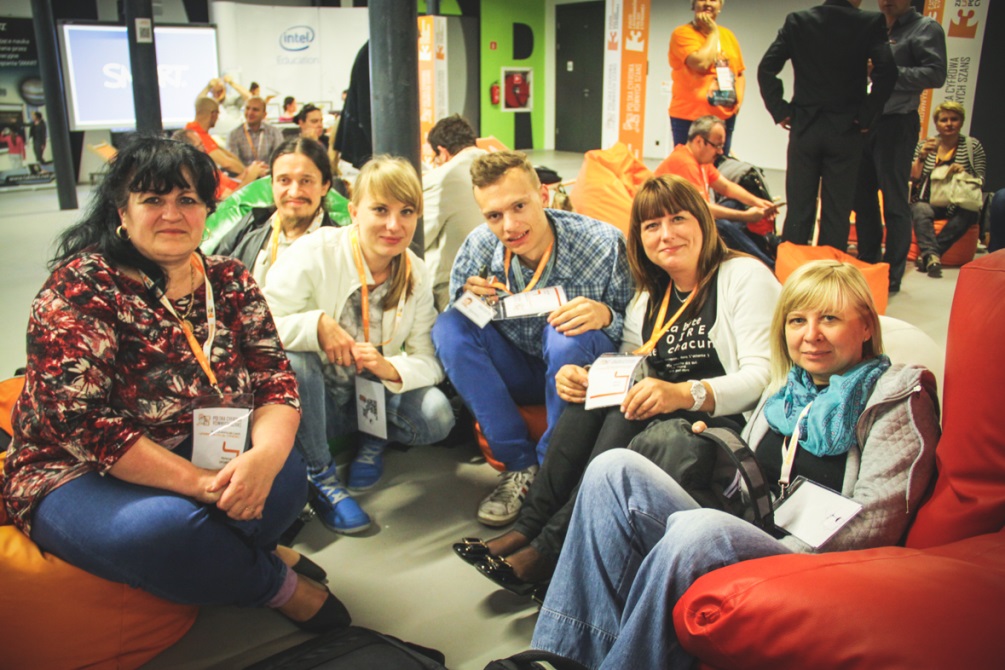 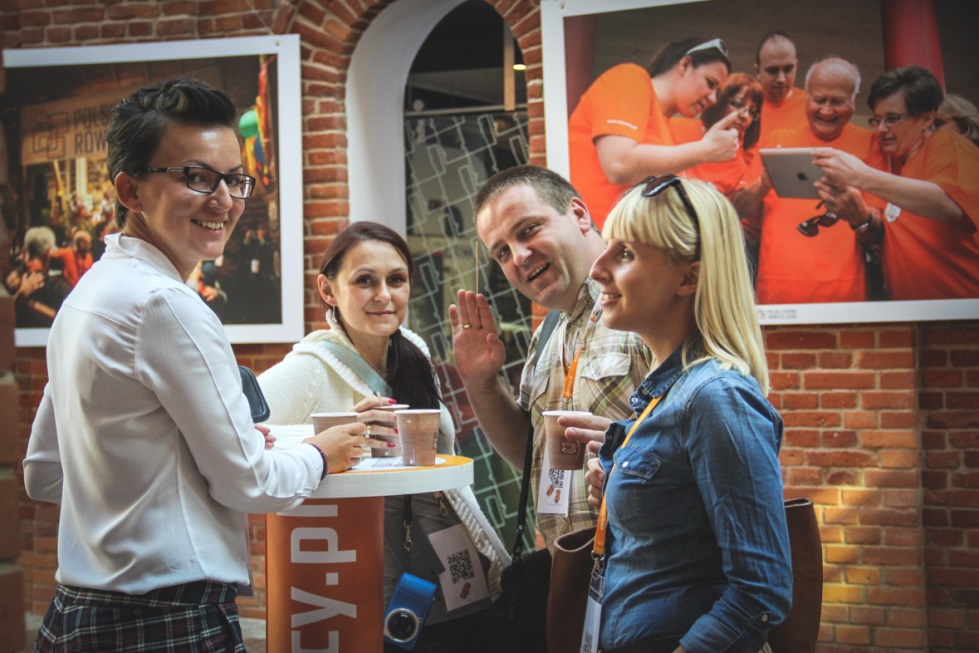 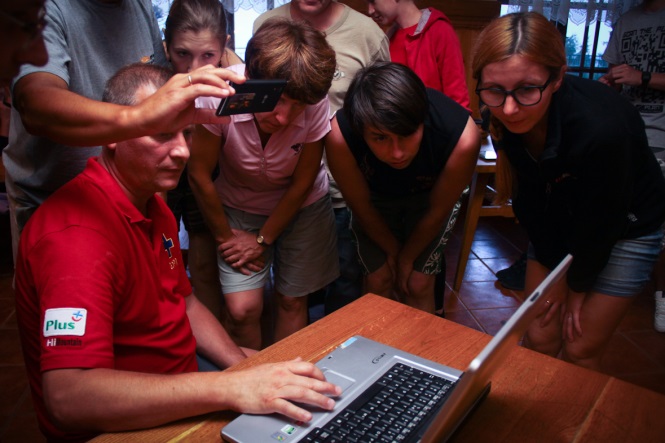 12
Dziękuję za uwagę!
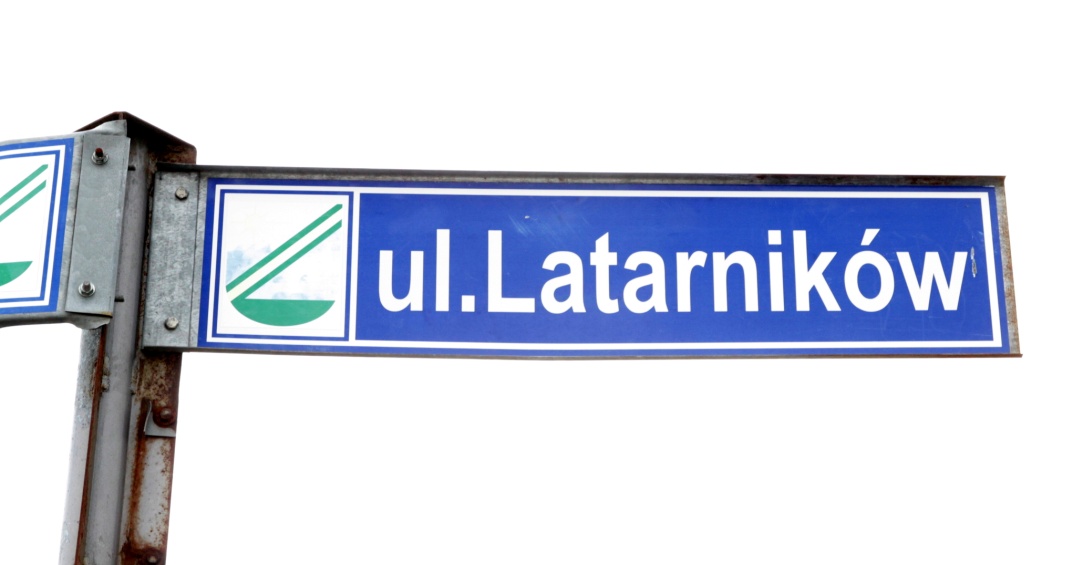 Stowarzyszenie „Miasta w Internecie”
k.glomb@mwi.pl
j.orzel@mwi.pl
+48 605 290 500
www.facebook.com/polskacyfrowa
www.latarnicy.pl
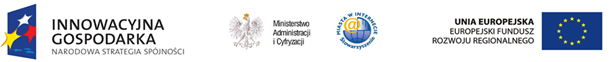 13